Исследовательский проект «Создание мини-птицефермы по содержанию кур-несушек и выводу цыплят»
Авторы: студенты группы ЗТ-21 ФГБОУ ВО «МГТУ»
Жукова Галина Ивановна
Шитикова Елизавета Анатольевна
Синюта Игорь Евгеньевич
Научный руководитель: Галичева Мария Сергеевна,
доцент кафедры технологии производства сельскохозяйственной продукции ФГБОУ ВО «МГТУ», канд. с.-х. наук, доцент
.
В рамках данного проекта предусматривается организация предприятия по выращиванию и реализации цыплят-бройлеров.Выбранный вид деятельности сочетается с программами развития аграрного сектора экономики Республики Адыгея и повышения обеспеченности населения продуктами первой необходимости.
Птицеводство занимает важное место в обеспечении населения России высококачественными диетическими продуктами – яйцами и мясом птицы. Яйца кур содержат многие необходимые человеку питательные и биологически активные вещества, которые находятся в оптимальном соотношении. 12-15% протеина, 11-15% жира, 1% углеводов, 74% воды и около 1% неорганических веществ. Питательная ценность яйца- около 75 ккал. Наиболее качественное птичье мясо получается из бройлеров – гибридного мясного молодняка всех видов птицы, получаемого при специализированном выращивании. В белом мясе птицы содержится более 20% полноценных белков.
Нельзя не признать, что в сложившейся экономической ситуации практически каждое хозяйство самостоятельно определяет программу своей деятельности. Поэтому его финансовое положение все больше будет зависеть от того, насколько грамотными и эффективными будут решения, принимаемые руководителями и специалистами предприятий. А для этого необходимы глубокий анализ положения дел на каждом конкретном участке и выявление факторов, позитивно влияющих на эффективность производства. Важнейшим из таких факторов является эффективная организация производства и реализации продукции отрасли мясного птицеводства.
..
Анализ рынка и отрасли
.
Основными конкурентами являются личные подсобные хозяйства. Разрозненность товаропроизводителей создает условия для высокой степени конкурентоспособности. Это делает невозможным влияние на рыночную цену со стороны отдельных конкурентов, т.е. явных лидеров на рынке нет. В силу этого, рынок мяса птицы является рынком совершенной конкуренции, который характеризуется небольшими финансовыми и временными затратами для выхода на него.
Основными конкурентами на рынке мяса птицы Республики Адыгея выступают личные подсобные хозяйства, но они не удовлетворяют полностью существующий спрос. Это объясняется тем, что рынок РА характеризуется низкой покупательской способностью, поэтому большая часть населения предпочитает покупать бройлеров, нежели другие виды мяса.
Планирование рабочего процесса
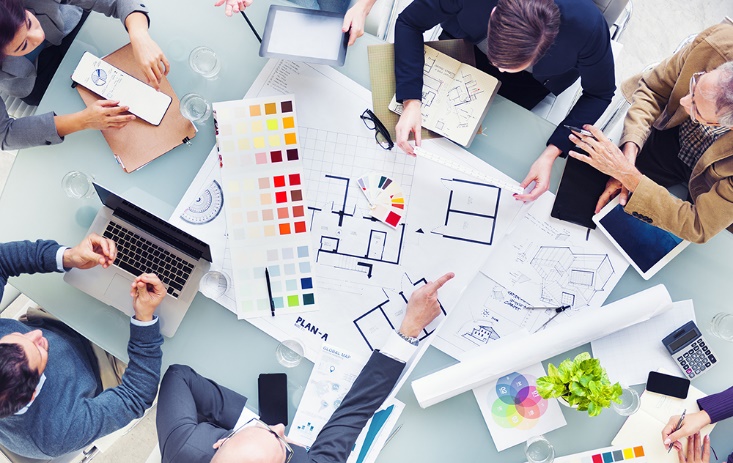 .
Для содержания птенцов имеется сарай. Для расширения производства  планируется произвести реконструкцию старого помещения. На заемные средства планируется приобрести необходимые для этого строительные материалы.Для выгула птицы есть возможность оборудовать навес, что позволит высвобождать места в сарае.Для осуществления производственного процесса необходимо оборудование, которое уже в наличии имеется, приобретенное на собственные средства (таблица 2).
Таблица 2.
Необходимое оборудование
На заемные средства планируется приобрести дополнительно 6 клеток и строительный материал (блоки, цемент, песок, щебень, кровля).Необходимые оборотные средства из расчета на одну партию цыплят приведены в таблице3.
Таблица 3.
Необходимые оборотные средства
С момента реализации бизнес-проекта будет работать один сотрудник, а позже на постоянную работу будет принят помощник птичника. Таким образом, за время реализации проекта будет создано два рабочих места.
Таблица 4.
Количество сотрудников и заработная плата за 2011-2013 гг.
Требования потребителя
Анализ и описание конкурентов
Экологическое влияние птицефабрики
Промышленная экология — прикладная наука о взаимодействии промышленности (как отдельных предприятий, так и техносферы) и окружающей среды, и наоборот — влияние условий природной среды на функционирование предприятий и их комплексов.
МЕРЫ ПО ЗАЩИТЕ ЭКОЛОГИИ
.
.
Кадровая политика -это система работы с персоналом, объединяющая воедино различные формы деятельности
ДОХОДЫ И РАСХОДЫ
.